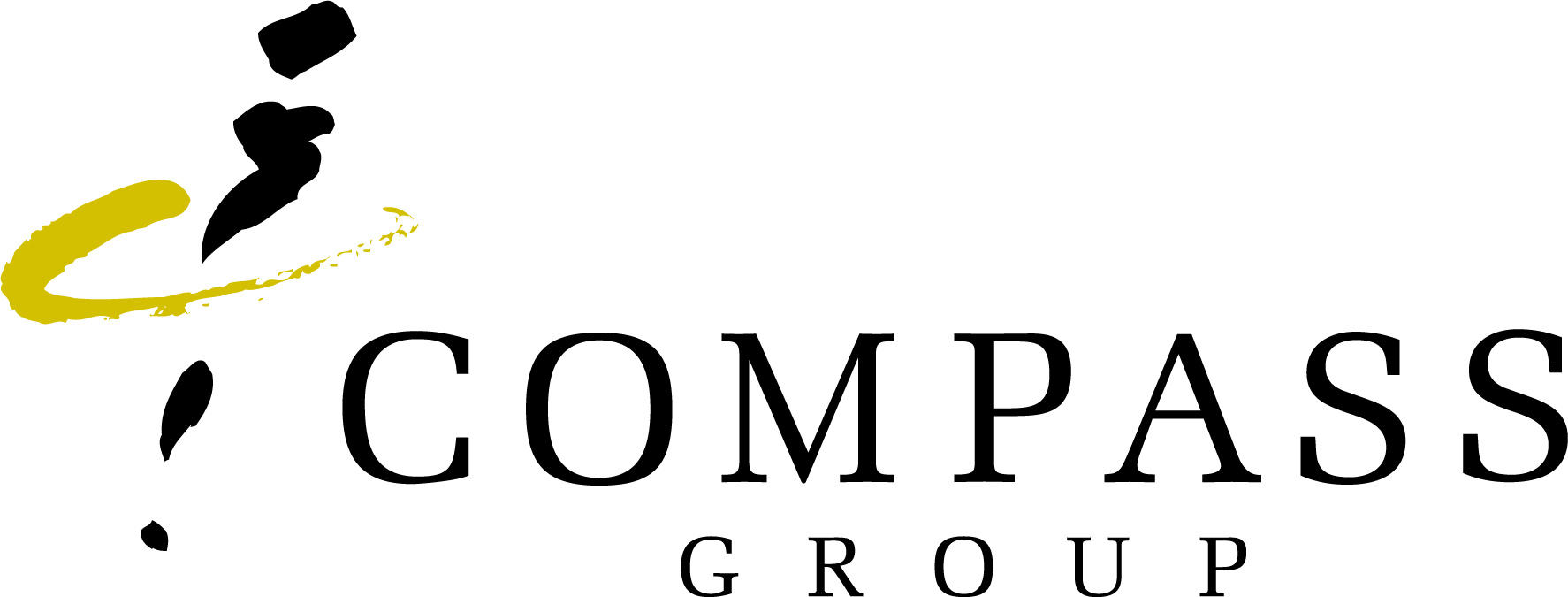 Rolling Chemical Inventory and document control
On receipt of request for chemical disposal :
Check risk assessment on file for chemical components within mixture.
If new chemical forward MSDS to Compass HSE contact.
On receipt of risk assessment collection can then be authorised

Enter details on the inventory checking details of spill handler/ext. number.

Issue a collection reference number: Non flammable NF1,2,3 Flammable F!,2,3 Oxidiser O1,2,3

Brief operator on collection and any health and safety specific requirements.

Once confirmed stored in waste container hold following documents :
Copy in office RA /collection note
Copy in Chemical store Ra/Collection note

Rolling inventory to be set to calculate maximum volume of the bund capacity- Once bund capacity is close or reached store MUST be closed until collection is completed.

Collection by waste contractor MUST be by collection reference number and recorded on waste transfer note.

On receipt of transfer note identify item collected on rolling inventory.

Maintain Waste transfer note 3 years Collection note to be held until chemical removed from site.
Chemical waste areas: rolling inventory/ documentation and controls
Random Management checks- periodic
A weekly waste compound check team leader /supervisor should identify any minor issues to 	be rectified. With periodic and monthly checks by management.



Choose 2 chemicals from rolling inventory – Name /type flammable /non flammable/oxidiser
         Quantity and volume.
On arrival to store located consignment and check:
Label is clear and readable 
RA and collection paperwork in place
Volume and number of containers is correct
Stored in correct chemical type. 
Document and act on any non- compliant findings.
WS.P.WA.004.01